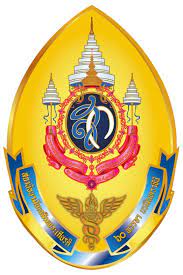 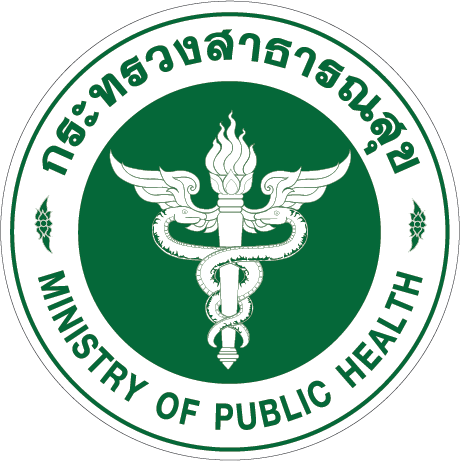 4.2.13.การรับการตรวจเยี่ยมสถานีอนามัยเฉลิมพระเกียรติ 60 พรรษา 
นวมินทราชินี ปี 2566
กลุ่มงานพัฒนายุทธศาสตร์สาธารณสุข
สำนักงานสาธารณสุขจังหวัดเพชรบูรณ์
กำหนดการเดินทางตรวจเยี่ยมสถานีอนามัยเฉลิมพระเกียรติฯ 
บ้านงิ้วงาม ตำบลลานบ่า อำเภอหล่มสัก ปี 2566
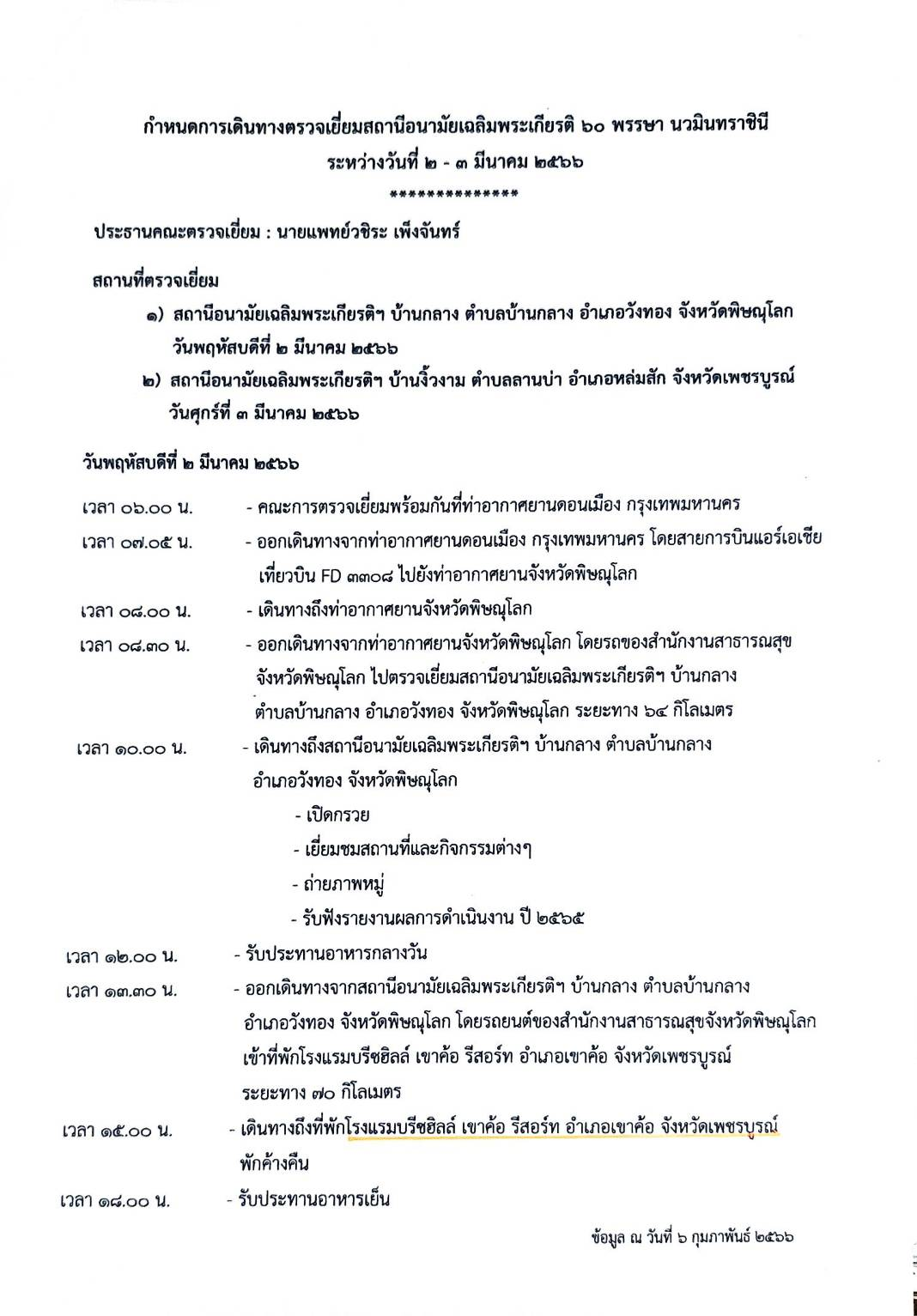 กำหนดการเดินทางตรวจเยี่ยมสถานีอนามัยเฉลิมพระเกียรติ 60 พรรษา 
นวมินทราชินี ปี 2566 (ต่อ)
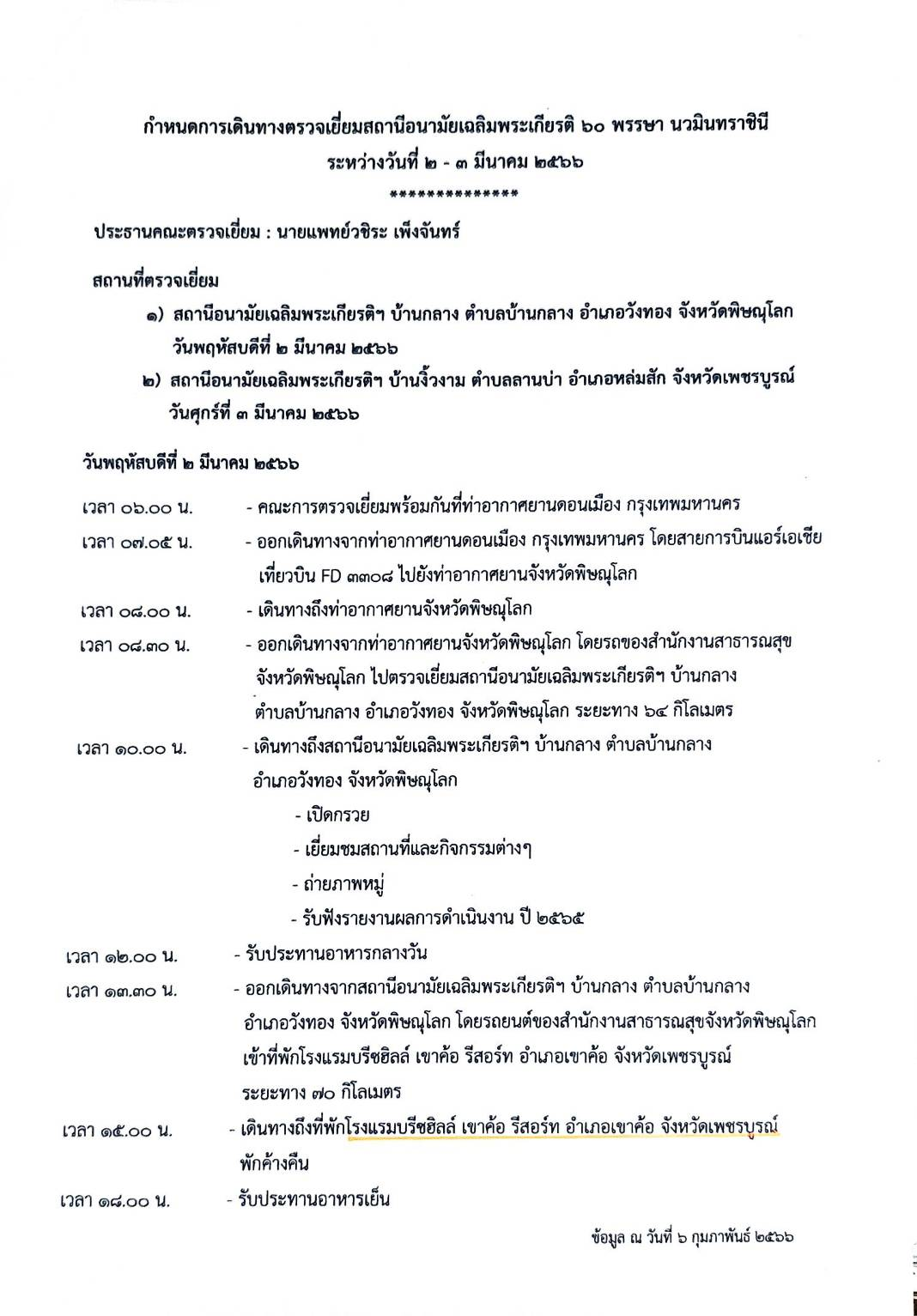 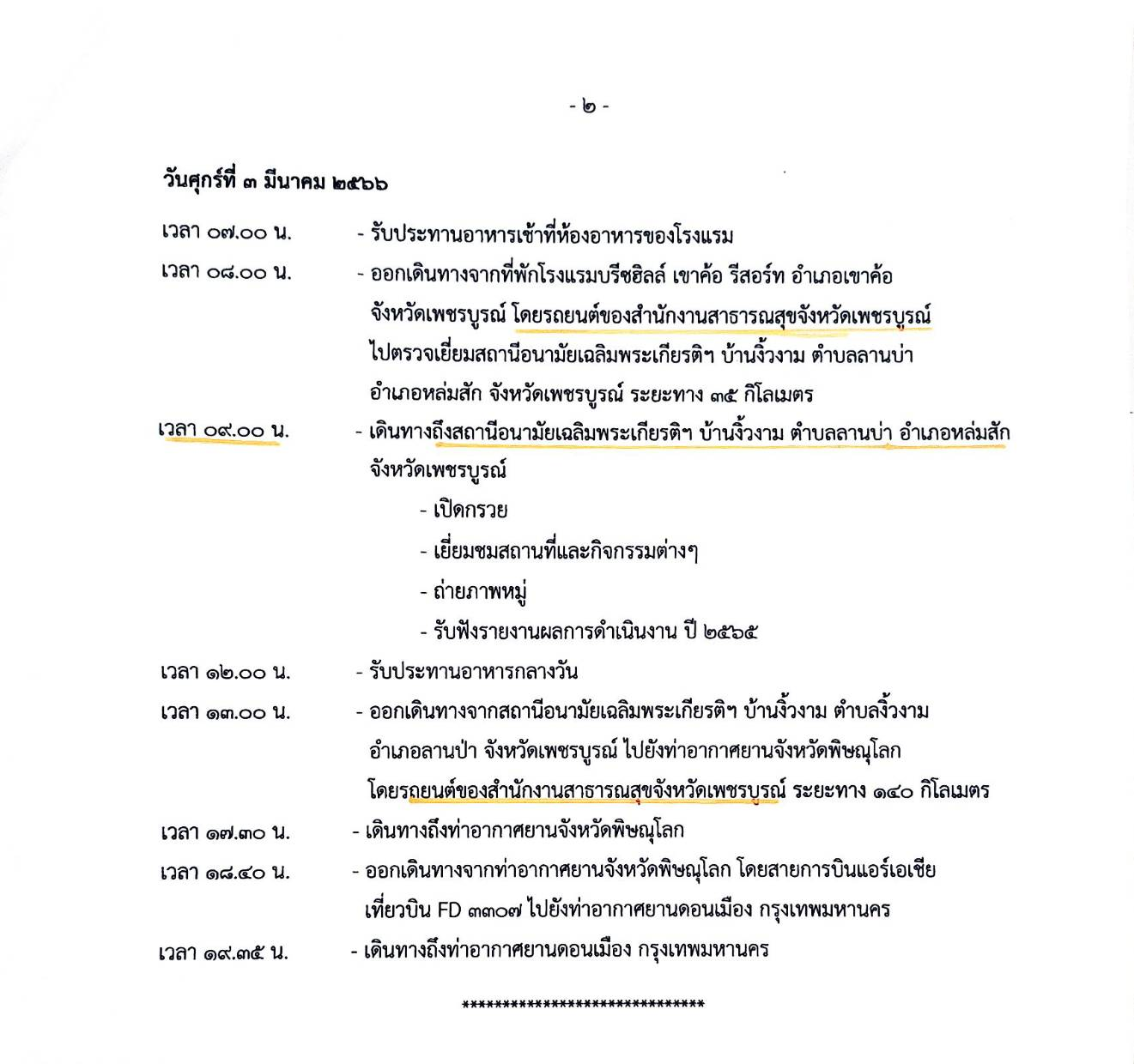 รายนามคณะตรวจเยี่ยมสถานีอนามัยเฉลิมพระเกียรติ บ้านงิ้วงาม ตำบลลานบ่า อำเภอหล่มสัก ปี 2566
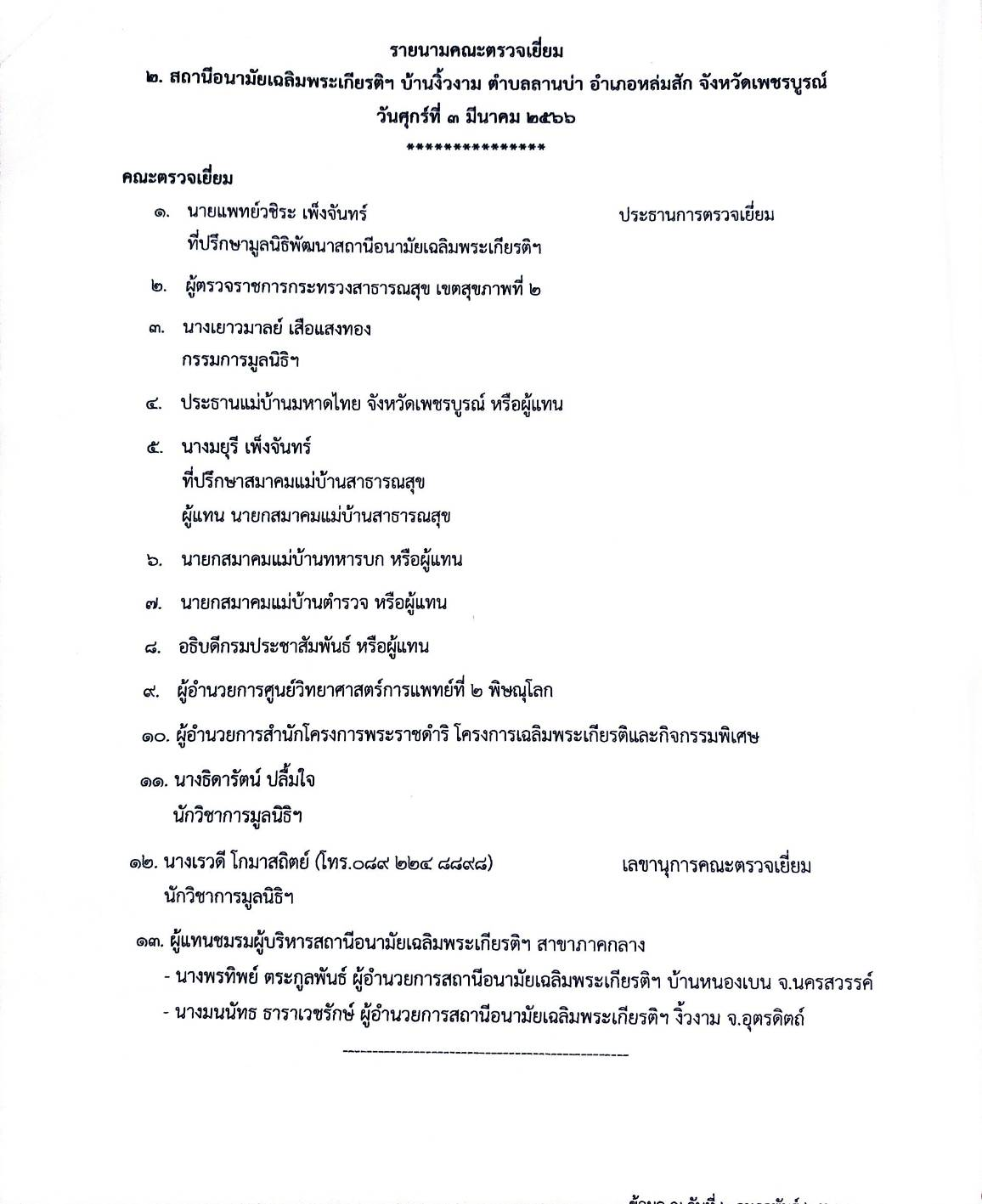 วาระการประชุม
ตรวจเยี่ยมสถานีอนามัยเฉลิมพระเกียรติ บ้านงิ้วงาม ตำบลลานบ่า อำเภอหล่มสัก ปี 2566
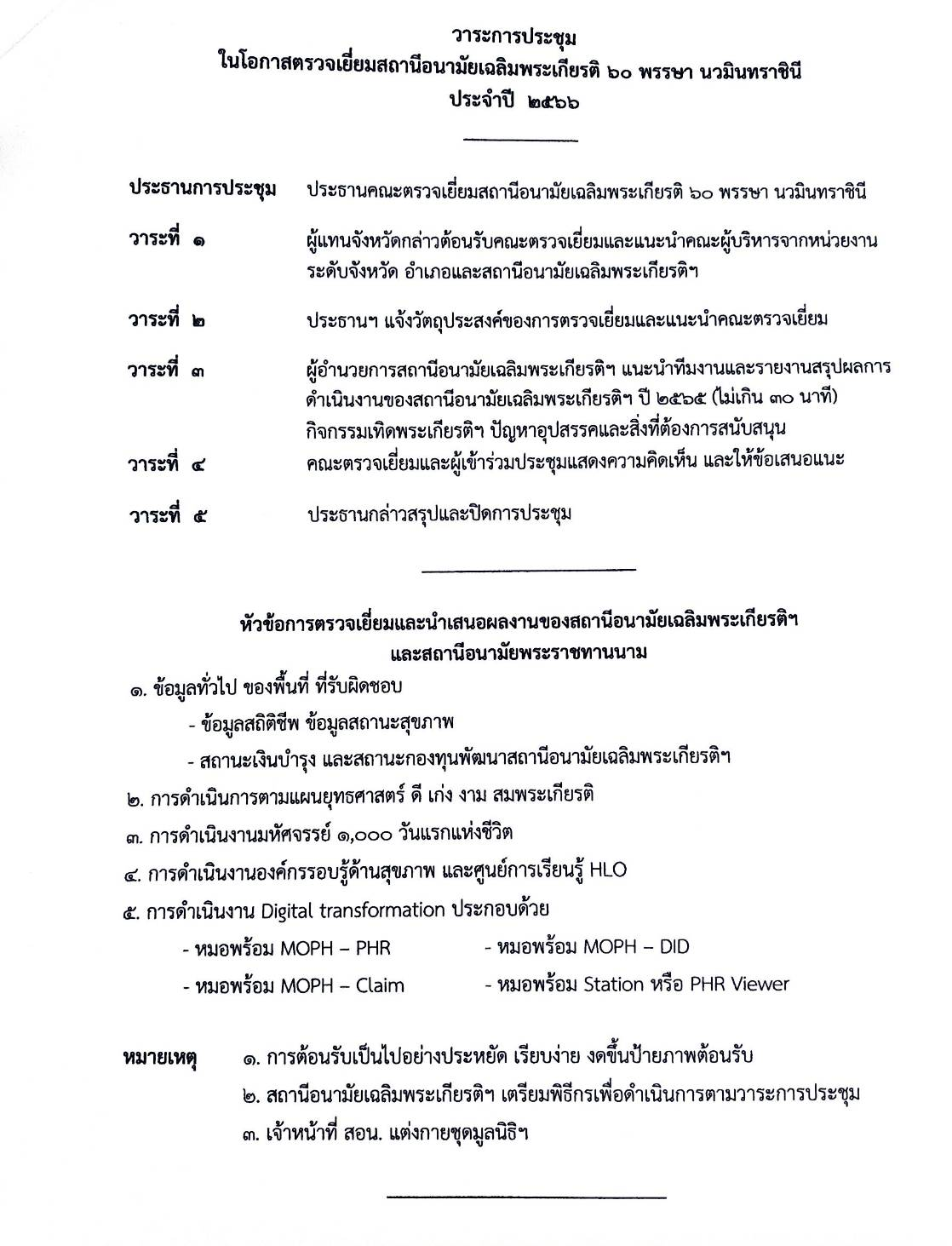 ** รายละเอียดการเตรียมรับการตรวจเยี่ยมสถานีอนามัยเฉลิมพระเกียรติฯ บ้านงิ้วงาม จะมีหนังสือแจ้งเพื่อซักซ้อมความพร้อม อีกครั้ง